Finanční správaÚVOD DO FINANČNÍ SPRÁVY
Systém finančního práva
Obecná část 
Zvláštní část -Fiskální – Rozpočtové právo, Berní právo, Právní regulace    veřejných výdajů, Bilanční právo 
                           Nefiskální – Měnové právo, devizové právo, Právo    finančního   trhu (veřejné bankovní a pojišťovnické právo), Puncovní právo
Finanční právo procesní 
Finanční právo správní (organizační) 
Finanční právo trestní
Finanční správa
Prastaré pojítko mezi financemi a veřejnou správou, správním právem a finančním právem.
Merkl: pomocná funkce - slouží realizaci ostatních činností státu, negoval její samostatnost (Merkl, A. Obecné právo správní. Díl II. Praha – Brno: Orbis 1932)
X Pošvář: samostatný díl veřejné správy
Siblík: nástroj zajišťování dostatku peněžních prostředků pro státní správu, ale také jako bankovní dohled, dohled nad spořitelnami a pojišťovnami, správu majetku státu … (1947)
Pojem finanční správy
Finanční správa = specifický úsek veřejné správy jehož posláním je péče o materiální základ poskytování veřejných statků a dozor (dohled) nad finančními činnostmi
Veřejná správa
Veřejnou správou se obecně rozumí správa veřejných záležitostí uskutečňovaných jako projev výkonné moci ve státě.
Veřejná správa je správní činnost související s poskytováním veřejných služeb, řízením veřejných záležitostí na místní i centrální úrovni a zajišťováním záležitostí ve veřejném zájmu. Kromě této správní činnosti (např. vydávání správních aktů) bývají za veřejnou správu označovány též správní orgány, které ji vykonávají, tedy především úřady. 
Veřejná správa - v širším slova smyslu: úřady VS, vláda, parlament, soudy- v užším slova smyslu: úřady, které veřejnou správu vykonávají
Právní vymezení pojmu správa:
je to činnost, kterou vykonávají státní orgány společně s orgány jiných veřejnoprávních případně soukromoprávních subjektů. Všechny tyto subjekty jsou vázány příkazy a nařízeními. Orgány VS plní výkonné funkce, které se projevují především jako rozhodnutí. 
Jejich činnost je zakotvena v Ústavě a v dalších právních normách.Hlavním úkolem VS je zajištění její legality na všech jejích stupních.
Veřejná správa je rozdělena na státní správu a samosprávu.
Veřejná správa je vykonávána ve veřejném zájmu !!!
Materiální základ
Veřejné peníze -peněžní prostředky, na které má veřejný sektor nárok 

b)  Veřejný majetek -majetek ve vlastnictví subjektů veřejného sektoru 

V rámci tvorby, užití, spotřeby materiálního základu se vytvářejí společenské vztahy-veř. finance, jejímž objektem jsou veřejné peníze
Z charakteristiky finanční správy
Veřejná správa součást metody regulace ve finančním právu
Realizace finančního práva prostřednictvím metod a forem veřejné správy
Součást veřejné finanční činnosti
Různorodost segmentů veřejné finanční činnosti vyžaduje rozmanitost v implantaci prvků veřejné správy
Veřejná finanční činnost 1
specifická činnosti státu, jiných veřejnoprávních korporací a od nich odvozených subjektů – veřejný sektor. 
účelová činnost, zaměřená na zajištění materiálních podmínek pro uskutečňování funkcí státu a veřejného sektoru, materiálního základu pro poskytování veřejných statků a v neposlední řadě fungování peněžního systému státu, jakož i finančního trhu
VFČ= nakládání s peněžní masou:  přímé  a nepřímé
Veřejná finanční činnost 2
Přímé nakládání s peněží masou:

monetární činnost, tj. tvorba peněžní masy jako sumy všech peněžních prostředků dané měny, její ochrana a zajištění stability,
devizová činnost, tj. operace spočívající v mocenských ingerencích do nakládání s devizovými hodnotami a ve vytváření a použití devizových rezerv státu,
fondovní činnosti, tj. vytváření soustav peněžních fondů, jejichž účelem je financování fungování státu a uspokojování veřejných potřeb, včetně vytváření specifických pojistných a garančních fondů ve veřejném zájmu, jakož i zajištění alokace části peněžní masy v nich, její rozdělování a užití,
Veřejná finanční činnost 3
Činnosti, které nepřímo působí na peněžní masu, mohou být na příklad:
kontrolní činnosti, tj. vytváření systémů kontrolních mechanizmů k zabezpečení souladu reálného stavu nakládání s peněžní masou se stavem požadovaným,
dohledové a jiné činnosti k zabezpečení fungování finančního trhu,
finanční plánování, včetně tvorby veřejných rozpočtů ve smyslu plánovacích dokumentů,
finanční účetnictví, včetně bilancování
finanční statistika.
Náhled a pojetí finanční správy
Finanční správa sensu largo
Finanční správa sensu largo
veškerá činnost, která metodami a formami VS působí na materiální základ veřejného sektoru včetně dopadů na soukromý sektor 
Metody
Atributivní podíl veřejné moci (veř.správa)
Převažující mocenský charakter vztahů
Specifika konkretizace práv a povinností
Specifické právní akty (normativní, individuální)
Finanční správa sensu stricto
Finanční správa sensu strictočinnost dekoncentrovaných orgánů, do jejichž působnosti patří realizace výkonné moci při nakládání s veřejnými peněžními prostředky jedná se de facto pouze o správu veřejných financí 
Tj. i správa daní – daň ve smyslu dříve  legislativní zkratky – daně, cla, poplatky, pokuty, atd..
Finanční správa sensu stricticimo
Finanční správa sensu stricticimo
Od 1.1.2013 (zákon o finanční správě ČR) Finanční správa České republiky Nástupce územních finančních orgánů
Pojetí finanční správy
Stejně je možné pojímat celou veřejnou správu i jednotlivé její díly
Finanční správa je specifickým a výjimečným dílem veřejné správy – v čem? ►
Specifika a výjimečnost finanční správy
Finanční správa je nástrojem realizace finančního práva za podmínky, že zákonodárce předpokládá pro uskutečnění finančního práva formy a metody vlastní veřejné správě.

Finanční správa je výjimečná svým předmětem, svojí právní regulací a tím, …. že je všude! ►
Předmět finanční správy
Obecný: široká škála společenských vztahů, do kterých veřejná moc ingeruje s užitím forem a metod vlastních veřejné správě 
FS: společenské vztahy regulované normami finančního práva, do kterých veřejná moc ingeruje s užitím forem a metod vlastních veřejné správě
Předmět finančního práva
>
Předmět finanční správy
Ne všechny společenské vztahy tvořící předmět finančního práva jsou přímo vystaveny působení veřejné správy. Ne všechny normy finančního práva jsou realizovány formami a metodami veřejné správy.
Šíře předmětu finanční správy
Je dána šíří záběru finančního práva ►
►různorodost forem a metod správních ingerencí
►institucionální rozmanitost
►obtížná systematizace
►dekoncentrace vykonavatelů finanční správy.
Prostředí realizace finanční správy
Podřazení segmentů finanční správy
Primární FS: speciální dekoncentráty –Org. fin,. S, CSČR, ČNB
Sekundární FS: svěřený výkon finanční správy v návaznosti na primární předmět správy, resp. Primární účel existence instituce, nerespektuje se dělba moci.
Př.: výkon finanční správy soudy – správa veřejných financí, správa majetku …
Potřeby finanční správy
Jednotné zásady fungování finanční správy, zejména v případě správy veřejných financí
Splnění požadavků dobré správy
Efektivnost
Hospodárnost
Stabilita
Systém organizace finanční správy v ČR
Právní úprava správy daní v organizačním pojetí

Správa v resortu MFČR
Ministerstvo financí
Ústřední orgán státní správy

Okruh činností vymezen zákonem č.2/1969 Sb., o zřízení ministerstev a jiných ústředních orgánů státní správy, ve znění pozdějších předpisů (§4)

Úsek státních příjmů
Úsek finančního trhu
Ostatní úseky
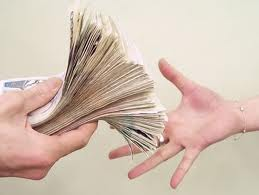 Organizace MF ČR
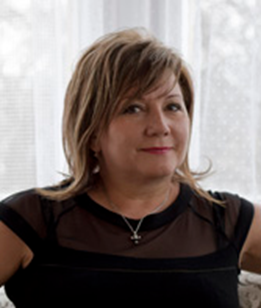 Ministr financí JUDr. Alena Schillerová, Ph.D. 
sekce 02 - Právní
sekce 03 - Majetek státu
sekce 04 - Finanční řízení a audit
sekce 05 - Daně a cla – viz dále
sekce 06 - Veřejné rozpočty
sekce 07 - Mezinárodní vztahy
sekce 08 - Státní tajemník
sekce 09 - Informační a komunikační technologie

Blíže viz http://www.mfcr.cz/cs/o-ministerstvu/zakladni-informace/organizacni-struktura
MF ČR, sekce 05 - Daně a cla
odbor 15 - Daně z příjmů
odbor 18 - Nepřímé daně
odbor 24 - Finanční analytický
odbor 25 – Strategie daňové politiky, spolupráce a správy
odbor 26 - Majetkové daně, daň silniční a oceňování
odbor 32 - Daňová legislativa 
odbor 39 - Správní činnosti 
oddělení 3901 - Správní činnosti v oblasti daní
oddělení 3902 - Správní činnosti v oblasti celnictví
oddělení 3903 - Správní činnosti v oblasti poplatků
Ad Odbor 39 – Správní činnosti
oddělení 3901 - Správní činnosti v oblasti daní
Provádí správní řízení v oblasti daní a jiných obdobných peněžitých plnění spravovaných orgány Finanční správy ČR,
zejména vyřizuje opravné a dozorčí prostředky podané proti rozhodnutím GFŘ, vydaným v daňovém řízení...
Ad Odbor 39 – Správní činnosti
oddělení 3902 - Správní činnosti v oblasti celnictví
Provádí správní řízení v oblasti daní, cel a jiných obdobných peněžitých plnění spravovaných orgány Celní správy ČR,
zejména vyřizuje opravné a dozorčí prostředky podané proti rozhodnutím GŘC...
Ad Odbor 39 – Správní činnosti
oddělení 3903 - Správní činnosti v oblasti poplatků
Podílí se na přípravě návrhu zákonů a dalších právních předpisů v oblasti poplatků ve spolupráci s odborem Daňová legislativa,
s výjimkou správních poplatků...
Vykonavatelé daňové správy
Finanční orgány do 31.12.2012 !!!
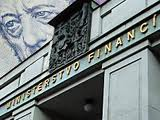 Ústřední orgán
Ministerstvo financí



Územní finanční orgány (ÚFO)
Generální finanční ředitelství (1, Praha)

Finanční ředitelství (8) 

Finanční úřady (199) a SFÚ
Finanční ředitelství
Celkem 8 FŘ:

FŘ pro hlavní město Prahu: 12 FÚ
FŘ v Praze (pro střední Čechy): 25 FÚ
FŘ v Českých Budějovicích (pro jižní Čechy): 17 FÚ
FŘ v Plzni (pro západní Čechy): 21 FÚ
FŘ v Ústí nad Labem (pro severní Čechy): 25 FÚ
FŘ v Hradci Králové (pro východní Čechy): 25 FÚ
FŘ v Brně (pro jižní Moravu): 46 FÚ
FŘ v Ostravě (pro severní Moravu): 28 FÚ
Územní působnost FŘ
Finanční správa ČRod 1.1.2013
Zákon č. 456/2011 Sb. 
(Zákon o finanční správě ČR)
Charakteristika
FS ČR nahrazuje ÚFO
(od 1.1.2013 už nepřiletí)

FS ČR = soustava správních orgánů pro výkon správy daní
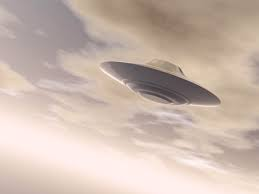 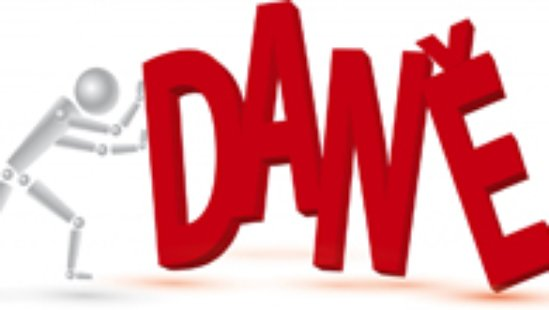 Aktuální soustava orgánů FS
GFŘ – rozpočtové a bilanční postavení
Bilanční subjektivita – GFŘ je účetní jednotkou
Rozpočtová forma – organizační složka státu
Kapitola: MF

sídlo Praha 1, Lazarská 7
IČ 72080043
GFŘ - působnost
Správní delikty
Centrální evidence a registry nezbytné pro FSČR
Podíl na přípravě návrhů NP(S)A
Analytické a koncepční úkoly
Mezinárodní agenda
GFŘ – působnost z pověření MF
Působnost ústředního kontaktního orgánu:
pro mezinárodní administrativní spolupráci 
Při vymáhání některých finančních pohledávek
Mezinárodní pomoc při správě daní
GFŘ – audit a dozor
Z pověření MF – přezkoumání hospodaření
krajů
Hl.m.Praha
RRRS
Dozor nad přezkoumáváním hospodaření:
Obce
DSO a DSMČ hl.m.Prahy
Generální ředitel
Jmenuje vláda na návrh MF
Zákaz členství v politické straně (hnutí)
Zaměstnanec FSČR, ÚFO nebo MF (minimálně 5 let)
Mgr. vzdělání
Jmenuje a odvolává ředitele a zástupce OFŘ, FÚ a SFÚ
Odvolací finanční ředitelství - působnost
Správní delikty
Evidence a registry
II. instance k FÚ

„Nově vzniklé Odvolací finanční ředitelství se sídlem v Brně bude jako čistě odvolací orgán vykonávat svou působnost pro celé území České republiky. Vznikem jediného odvolacího orgánu je plně završena snaha o jednotnost v postupech odvolacího řízení.“ z tiskové zprávy MF ČR

Kontakt: Masarykova 31, 60200 BRNO
Ředitelka: Ing. Eva Nedorostková
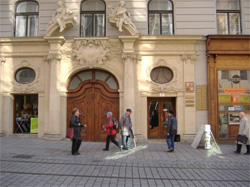 Finanční úřady
Obecné finanční úřady - 14

Specializovaný finanční úřad
Obecná věcná působnost I
Správa daní
Správní delikty
Převod výnosů daní
Dozor nad loteriemi a jinými podobnými hrami
Inkasní správa v rámci FSČR
Registry a evidence
Ad. ze zákona
Obecná věcná působnost II
Finanční kontrola
Cenová kontrola
Bilanční kontrola
Kontrola správy poplatků
Kontrola ze ZSpD – značení, zákazy prodeje
Obecná věcná působnost III
Z pověření MF:
Audit a dozor nad auditem územní samosprávy, NUTS (RRRS) a DSO (DSMČ)
Působnost kontaktního orgánu při vymáhání některých finančních pohledávek
Realizace mezinárodní pomoci při správě daní
+ Specializovaný finanční úřad
Pro celou ČR (existence od 1.1.2012)
Kontakt: Praha 7, Nábřeží kpt. Jaroše 1000/7

Pro „vybrané subjekty“:
PO - podnikatel s obratem
            vyšším než 2 mld. Kč
Bankovní sektor
Pojistný sektor
Člen skupiny podle zákona o DPH
Negativní výčet působnostiSFÚ
DzN
Transferová daň
Územní pracoviště FÚ
Zřizují se a ruší vyhláškou MF č. 48/2012 Sb.

Stávající FÚ (dle ex-ÚFO) = územní pracoviště FÚ pro daný kraj
Bilanční, majetkové a pracovněprávní postavení Orgánů finanční správy
FÚ, SFÚ, OFŘ mají postavení organizačních jednotek GFŘ
Nejsou: účetní jednotkou, nejsou správci majetku, nejsou zaměstnavatelem